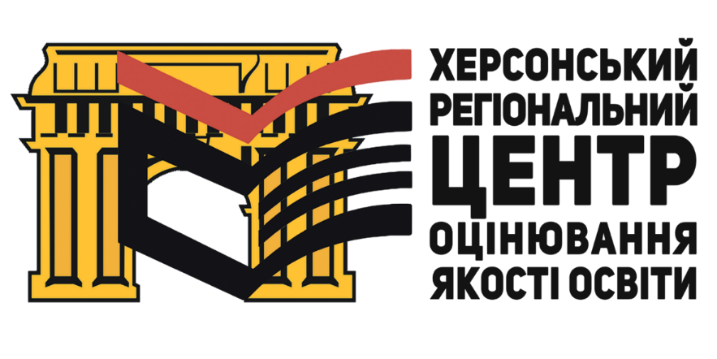 Особливості проведення зовнішнього незалежного оцінювання в 2020 році
Нормативні документи
Наказ Міністерства освіти і науки України  від 10 січня 2017 року № 25 «Деякі питання нормативного забезпечення зовнішнього незалежного оцінювання результатів навчання, здобутих на основі повної загальної середньої освіти»

(затверджено Порядок проведення ЗНО) 

Наказ Міністерства освіти і науки України  від 11 травня 2019 року № 635 «Деякі питання проведення в 2020 році зовнішнього незалежного оцінювання результатів навчання, здобутих на основі повної загальної середньої освіти»
                                  
(затверджено Перелік навчальних предметів, встановлено терміни проведення, визначено учасників зовнішнього незалежного оцінювання)

Наказ Міністерства освіти і науки України  від 09 липня 2019 року №947 «Про підготовку до проведення в 2020 році зовнішнього незалежного оцінювання результатів навчання, здобутих на основі повної загальної середньої освіти»
 
(затверджено Календарний план підготовки та проведення в 2020 році зовнішнього незалежного оцінювання результатів навчання, 
здобутих на основі повної ЗСО)
Терміни проведення ЗНО-2020:
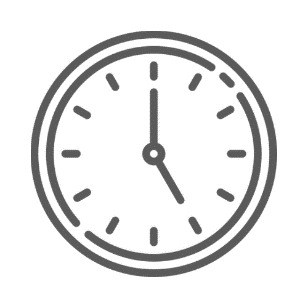 21 травня – 17 червня
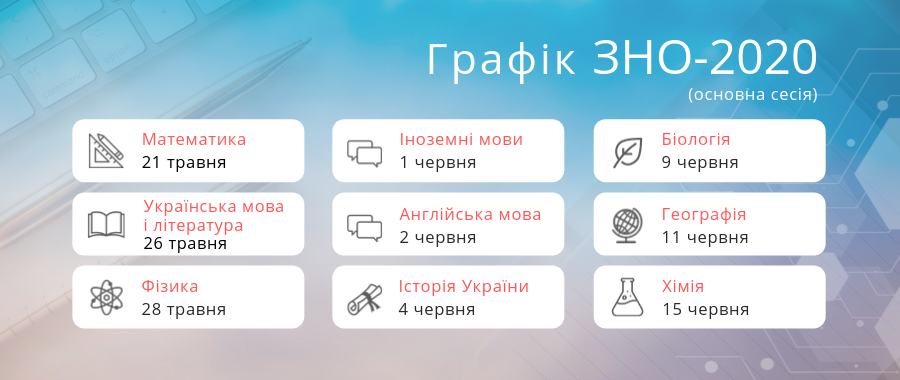 Кожен зареєстрований учасник ЗНО має право скласти тести не 
більш як із

4
навчальних предметів 


із Переліку.
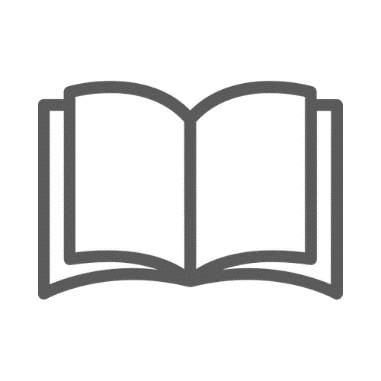 Державна підсумкова атестація у формі ЗНО – 
з трьох 
навчальних предметів
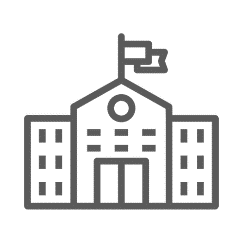 Українська мова і література (українська мова) – обов’язково

Математика або історія України (період ХХ – початок ХХІ століття) – за вибором здобувача освіти

Один із навчальних предметів, зазначених у пунктах 2-11 Переліку – за вибором здобувача освіти
Учні (слухачі, студенти) закладів:

загальної середньої освіти;

професійної (професійно-технічної) освіти;

вищої освіти.
Особливості ЗНО з іноземної мови
Здобувачі освіти, яким результат ЗНО 
з іноземної мови зараховується як державна підсумкова атестація:
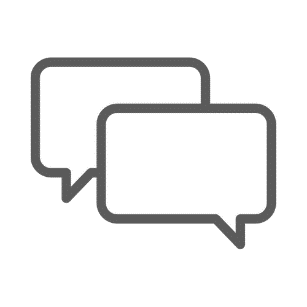 виконують завдання 
рівня стандарту, якщо вивчали відповідний навчальний предмет на рівні стандарту;
виконують завдання 
рівня стандарту та профільного рівня, 
якщо вивчали відповідний навчальний предмет на профільному рівні.
Для студентів закладів вищої освіти, 
які скористалися правом 
повторного складання атестації 
у формі зовнішнього оцінювання
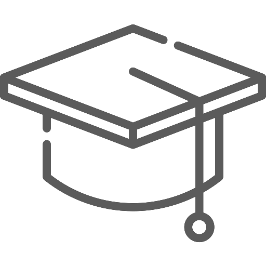 Українська мова і література (українська мова)
Математика 
або історія України
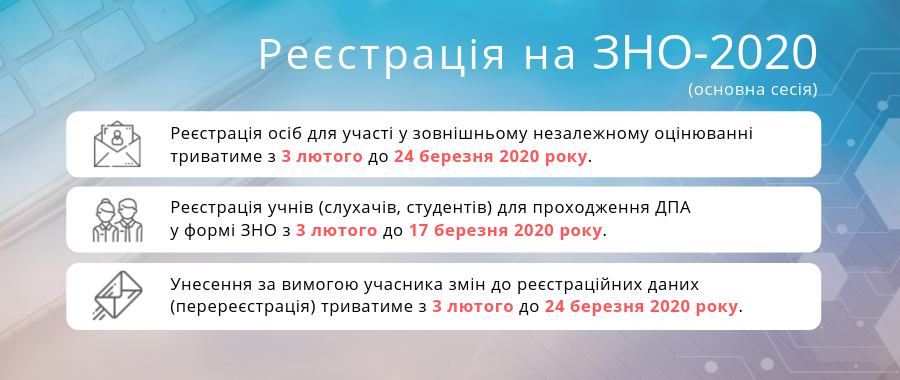 до 30 квітня 2020 року
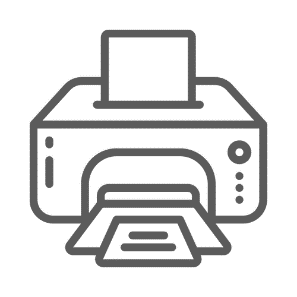 Розміщення на інформаційних сторінках учасників 
запрошень-перепусток 
для участі в зовнішньому незалежному оцінюванні.
Оголошення результатів
 зовнішнього незалежного оцінювання
До 
12 червня
2020 року
До 
20 червня
2020 року
До 
24 червня
2020 року
Українська мова
 і література, історія України, іноземні мови
Біологія, географія, 
хімія
Математика, фізика
25 червня – 17 липня 2020 року
(за окремим графіком)
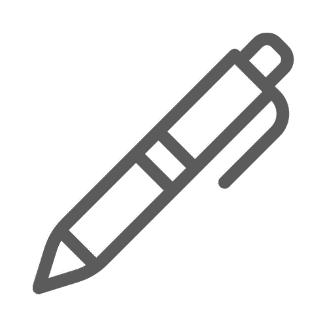 Проведення додаткової сесії зовнішнього незалежного оцінювання
Контактна інформація
Адреса: вул. Потьомкінська, 96, м.Херсон,   73003.
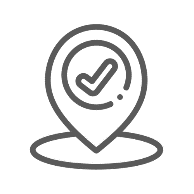 Телефони: 
(0552) 46-00-55 (приймальня/директор);
(0552) 46-00-72 (заступник директора); 
(0552)46-05-50 (організаційно-технологічний відділ); 
(0552)46-00-62 (відділ інформаційних технологій);
(0552)46-00-69 (відділ бухгалтерії).
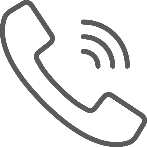 E-mail: rc.kherson@kr.testportal.gov.ua
Сайт: www. khersontest.org.ua
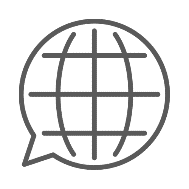 Соціальні мережі: facebook.com/khersontest
instagram.com/kherson_zno/
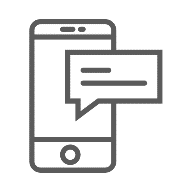 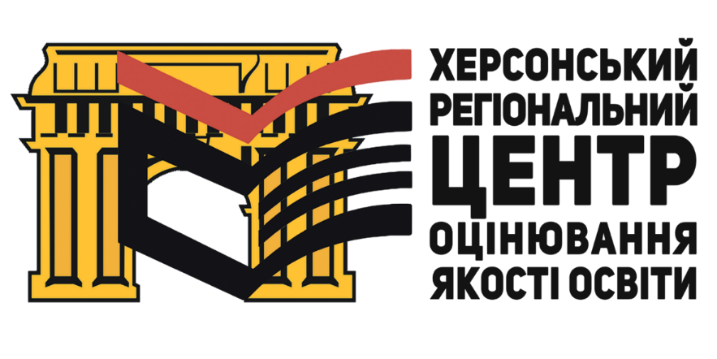 Дякуємо за увагу 
та бажаємо успіху!